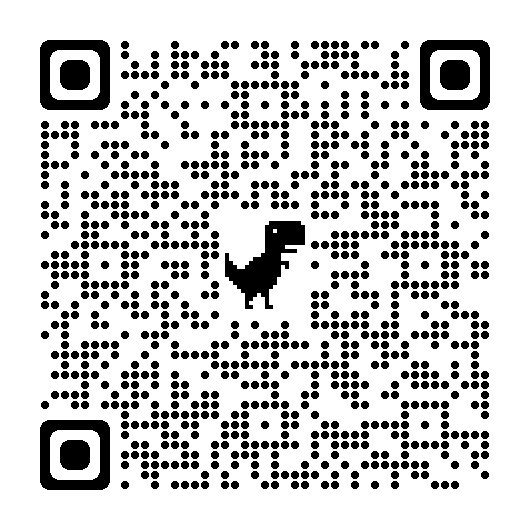 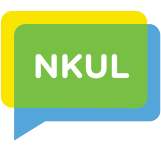 Sesjon S2H : Læringsløyper
– kompetanseutvikling med 1:1-dekning av digitale enheter
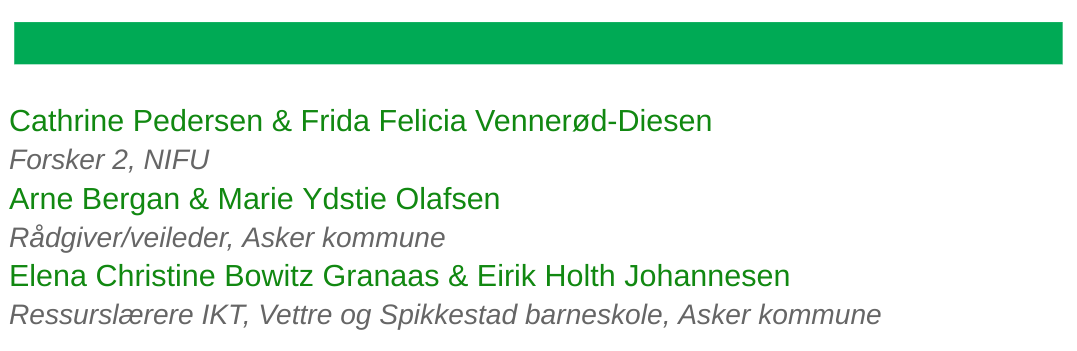 Les mer: https://sites.google.com/askerskolen.no/nkul2022
Cathrine Pedersen & Frida Felicia Vennerød-Diesen
Forsker 2, NIFU
Arne Bergan & Marie Ydstie Olafsen
Rådgiver/veileder, Asker kommune
Elena Christine Bowitz Granaas & Eirik Holth Johannessen
Ressurslærere IKT, Vettre og Spikkestad barneskole, Asker kommune
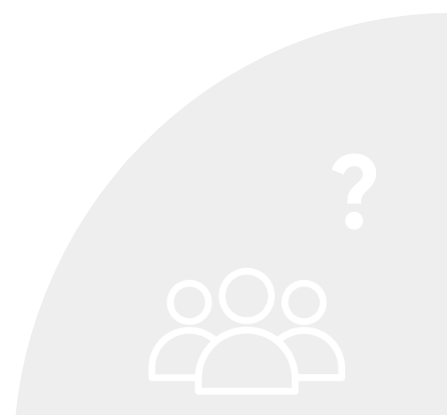 ?
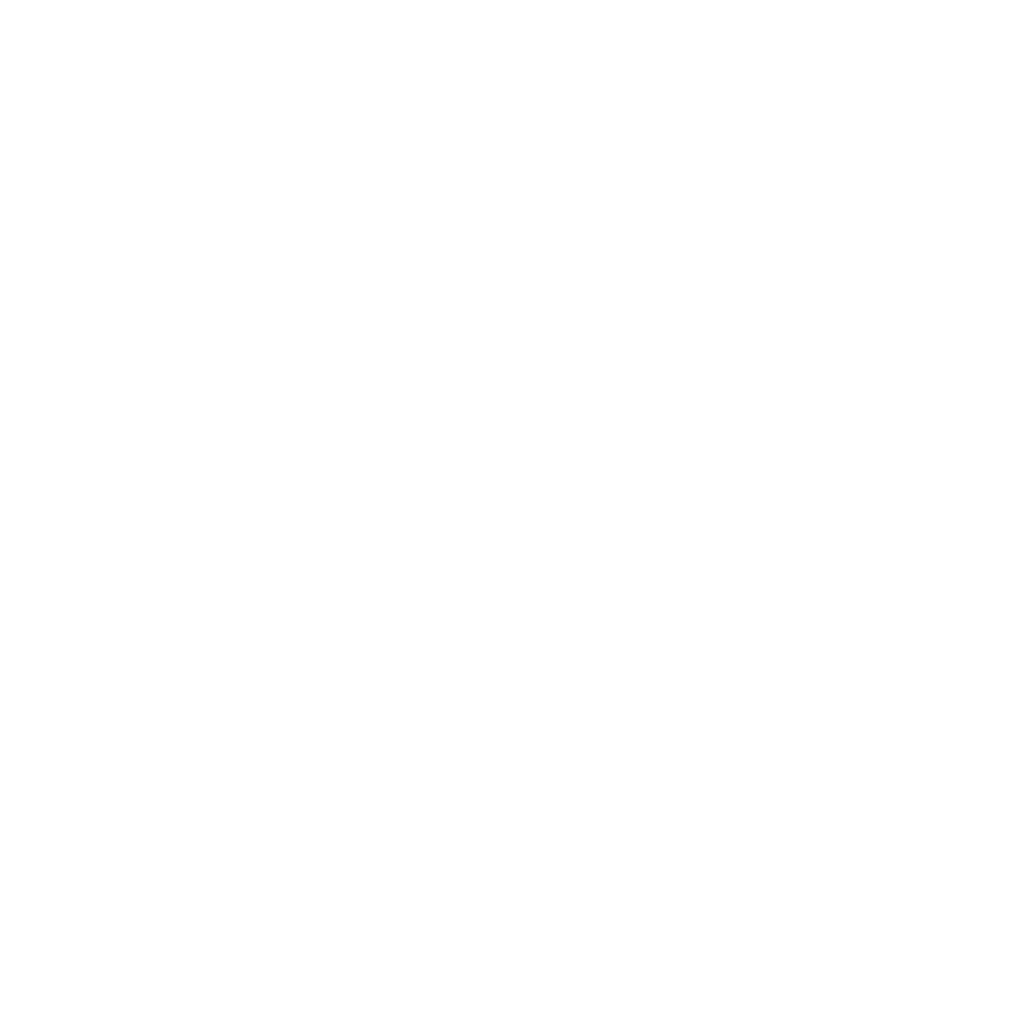 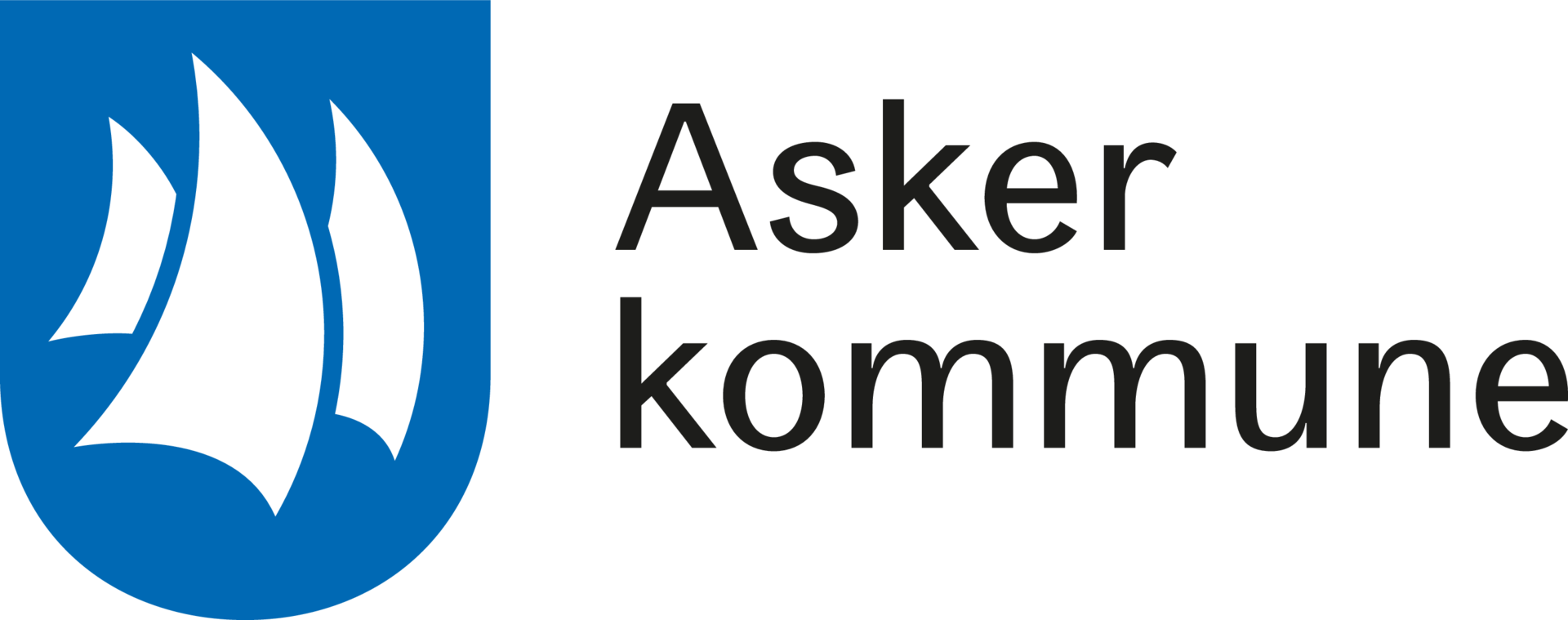 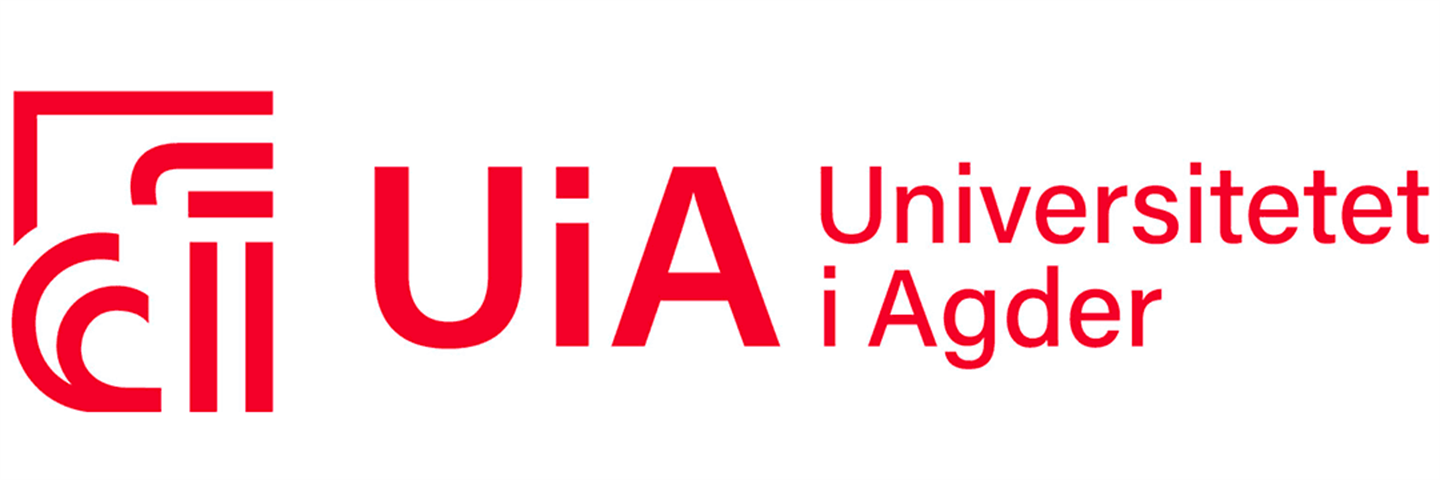 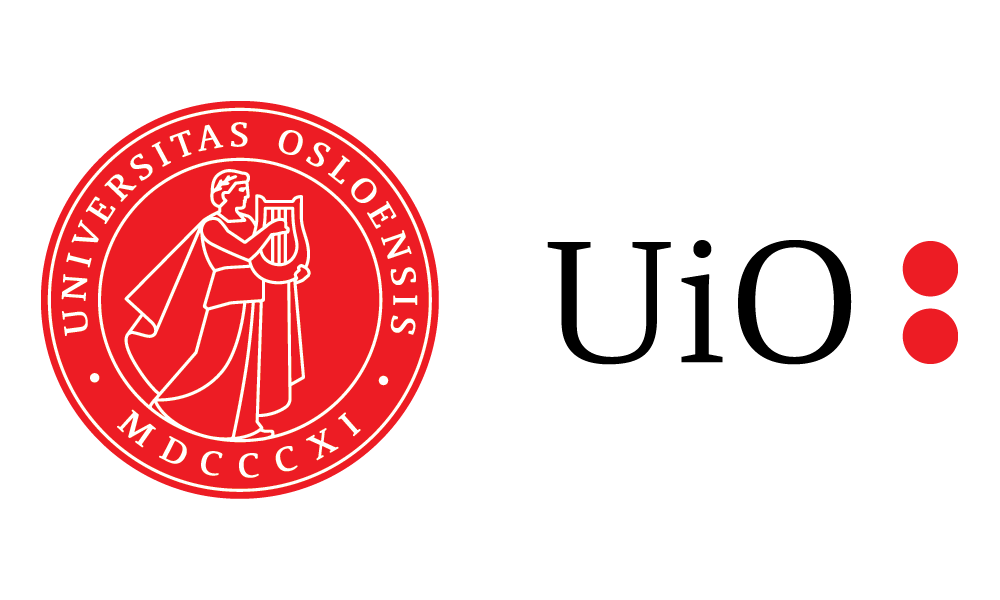 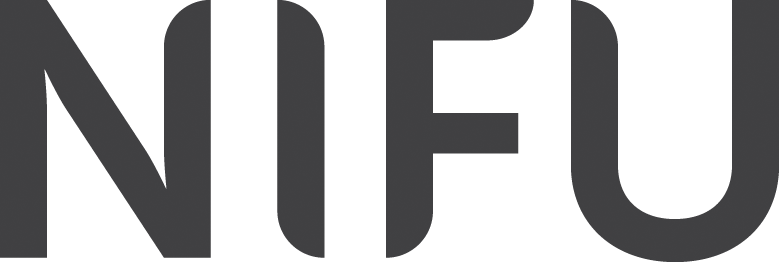